District 96 | Judges’ Training
Presenter: 
District 96 Chief Judge - Carole Murphy, DTM
January 18, 2025
Introduction
Purpose of Toastmasters speech contests:
Provide competitive speaking experience for Toastmasters members
Provide interesting education programs for members and the public
Provide the audience an opportunity to learn by observing proficient speakers
“Good judging imparts a feeling of fairness to the contestants and the audience and that the right choice was made”
‹#›
By the end of this module, you should be able to fulfill your duties and responsibilities as one of the following:
The Chief Judge
Organize and run CLEAN and FAIR speech contests with impartiality

Voting Judge
Successfully cast a ballot objectively to determine the BEST speaker in the contest to represent your “club” or your “area” or your “division”

Ballot Counter
Successfully collect ballots from voting judges 
Tabulate the results from ballots

Timer
Successfully time and record all speech contestants 
Follow timing conventions for the entire speech contest
‹#›
Eligibility Requirements for all Judges
To be a Chief Judge, Voting Judge or Tiebreaking Judge at a Toastmasters speech contest, you must meet the following eligibility requirements:

Club Contest:
Be a paid member

Area, Division, or District Contest:
Be a paid member for a minimum of six months
Completed a minimum of six speech projects in Competent Communicator OR
Earn certificates of completion in Levels 1 and 2 of any path in Toastmasters Pathways
Be physically present at the contest for which you are serving
‹#›
Training Objectives
Responsibilities of the Chief Judge:
Refer to the 2024-2025 Speech Contest Rulebook and other contest resources.
Appointment and counsel of voting judges, ballot counters, timers, and a secret tie-breaking judge.
Judges’ Briefing (voting judges, ballot counters, timers).
Tie-Breaking Judge’s Briefing.
Protests and Disqualifications.
Oversees ballot counting.
Notification of contest winner(s).
Destruction of ballots and tally sheet.
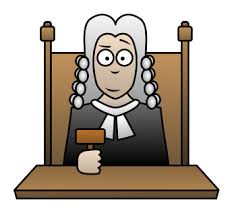 ‹#›
More Training Objectives
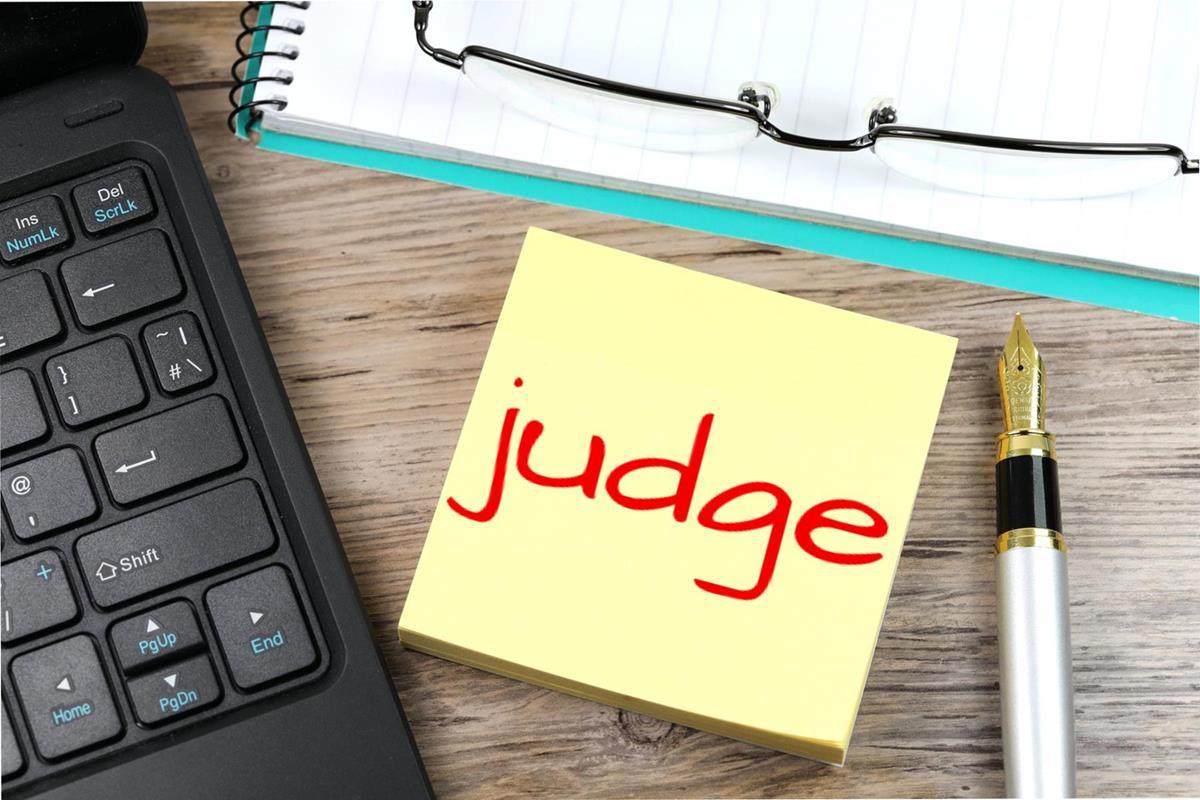 Responsibilities of a Voting or Tiebreaker Judge
Know the criteria of the Judge’s Guide and Ballot
Completion of a valid ballot
The right to launch a protest
							Responsibilities of Ballot Counters
Ballot collection
Ballot counting process

Responsibilities of Timers
Timing role
Timing guidelines 
Recording of speech times
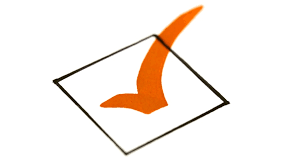 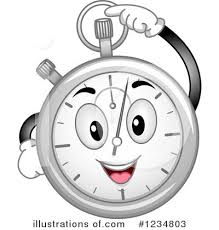 ‹#›
Speech Contest Rulebook and Other Contest Resources
Familiarize with and use the July 1, 2024 to June 30, 2025 Speech Contest Rulebook as your primary source for all speech contests

The Speech Contest Rulebook is protocol and applies to ALL official Toastmasters speech contests

Here is the link:. https://ccdn.toastmasters.org/medias/files/department-documents/speech-contests-documents/1171speechcontestrulebook2024-2025/1171-speech-contest-rulebook.pdf

Other resources from Toastmasters International you should refer to as your secondary sources include:

Speech Contest Tutorials:  https://www.toastmasters.org/leadership-central/speech-contests/speech-contest-tutorials
Chief Judge:  Contest Checklist:  http://www.rodneydenno.com/DOCS/Chief-Judge-Contest-Checklist.pdf
Speech Contest Judges Training (1190): https://www.toastmasters.org/resources/speech-contest-judges-training
Carole Murphy, DTM - District 96 Chief Judge: Email:  mjcarol@telus.net
‹#›
Appointment and counsel of voting judges, ballot counters, timers, and a secret tiebreaking judge
Club Contests:
    At least 5 voting judges, a tie breaking judge, two counters, and two timers are      appointed unless it is impractical.  

Area Contests:
     An equal number of voting judges from each Club in the Area or a minimum of 5 voting  judges, a tie breaking judge, two counters, and two timers must be appointed.

Division Contests:
     An equal number of voting judges from each Area in the Division or a minimum of 7 voting judges, a tie breaking judge, two counters, and two timers must be appointed.
 

Note : No Chief Judge, Voting Judge, or Tiebreaking Judge must be a member of any club in which a 	contestant is a member.
‹#›
Judges Briefing – Voting Judges
Anonymity of Voting Judges 
Voting judges at all levels MUST remain anonymous when practical
Good judges are: Accurate, Fair, Trustworthy, Knowledgeable, and Good Listeners

Judge’s Certification of Eligibility and Code of Ethics
Each voting judge receives the Judge’s Certification of Eligibility and Code of Ethics form and MUST complete, sign, date, and return the form to the Chief Judge.

Judge’s Guide and Ballots for Voting Judges
Before each contest, the chief judge will hand out the appropriate judge’s guide and ballot to every voting judge for the contest

Speaking Order of Contestants

Right to Launch a Protest (based on originality)
‹#›
Judges Briefing – Voting Judges (continued)
Review the Judge’s Guide and Ballot and Speaking Area:

Review judging categories/criteria (e.g. content, delivery, language) and the use of the guide for each ballot.  

Stress the importance of objectivity when marking ballots.  Review potential bias and subjectivity of speakers such as the halo effect, speaker position, champion for the underdog, second time around, reverse halo effect, and prejudices and personal preferences.

Marking of ballots – valid vs invalid.  Review how each ballot is to be completed for each contest – the top and the bottom portions of the ballot.  NB:  The chief judge DOES NOT judge contestants.

Placement of completed ballots (the bottom portion) in envelopes. 

Where to destroy the top portion of the judge’s guide and ballot.

Instruct voting judges on where to sit during the contest.
‹#›
In Summary
Be discreet

Familiarize yourself with the judging categories/criteria (e.g. content, delivery, language) on the judge’s guide and ballot for each contest.  
Sit close to the contest area.

Be objective when marking the ballot.  Your job as a voting judge is to select the “best speaker” at the contest.  

Strategize in ranking each contestant and take as much time as needed to complete the ballot. 

For a ballot to be valid, the bottom portion must be completed as follows:  
Print and sign your name on the ballot
Rank the first place, second place, and third place contestants (if applicable)

Completed ballot in an envelope to a Ballot Counter.
Discard and destroy the top portion the judge’s guide and ballot away from the contest venue.
DO NOT share your ballot results with anyone.
The right to launch a protest based on originality.
‹#›
Judges Briefing – Ballot Counters
Review the duties of a ballot counter:

Provide a listing of voting judges
Collecting completed ballots in envelopes from voting judges
Counting room procedure – tabulating and computing the results for each contestant on the Counter’s Tally Sheet
DO NOT share results with anyone
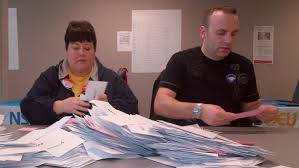 ‹#›
Judges Briefing – Timers
Review the duties of a timer:
Division of timing roles between two timers
The use and display of signaling devices to contestants and contest chair
In the event of technical failures of timing devices or equipment
Timing guidelines for each contest:
When to start timing and when to stop timing
Speech contest timing parameters for each type of contest (e.g. International and Table Topics contests)
Speaking order of the contestants 
Recording and completing the Speech Contest Time Record sheet (Item 1175)
Submission of the Timing Record Sheet in envelope
DO NOT share the timing results with anyone
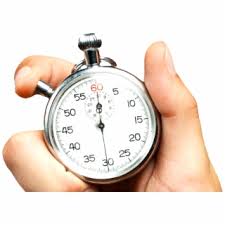 ‹#›
Tiebreaking Judge’s Briefing
Anonymity of the Tiebreaking Judge
The identity of the tiebreaking judge is secret and is only
        known to the chief judge.
The tiebreaking judge DOES NOT attend judges’ briefing
The chief judge will brief the tiebreaking judge separately

Judge’s Certification of Eligibility and Code of Ethics
The tiebreaking judge receives the Judge’s Certification of Eligibility and Code of Ethics form and MUST complete, sign, date, and return the form to the chief judge.

Tiebreaking Judge’s Guide and Ballot
Before each contest, the chief judge will hand out the appropriate tiebreaking judge’s guide and ballot to the tiebreaking judge for the contest: 
Instruct the tiebreaking judge to rank ALL CONTESTANTS in placement order 
The chief judge will personally collect the tiebreaking judge’s ballot
DO NOT share your ballot with anyone
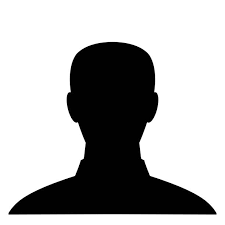 ‹#›
Protests and Disqualifications
Protests
Are limited to eligibility, originality and reference to another contestant or another contestant’s speech.
Must only be lodged by voting judges and contestants.
Must be lodged with the chief judge and/or contest chair prior to the announcement of the winner and alternate(s).
Cannot be lodged by audience members.

Disqualifications
The contest chair can disqualify a contestant on the basis of eligibility.
The chief judge can disqualify a contestant based on timing.
When a protest is launched for originality, either by a voting judge or contestant, the chief judge will confer with all voting judges in a private meeting room.
After discussing the merits of the protest for originality, the contestant in question must be given the opportunity to respond to the voting judges before he/she can be disqualified.
After a vote, the majority of voting judges must concur in the decision to disqualify.
All decisions of voting judges and qualifying judges are final.
‹#›
Oversees Ballot Counting
Procession to Counting Room
After all the ballots have been collected the chief judge and ballot counters will leave the contest area and proceed to the counting room

Overseeing of Counting Process
The chief judge oversees the counting process where the ballot counters will:
Tabulate the results of the contest using the Counter’s Tally Sheet
Sees that all ballots are counted TWICE to ensure accuracy
Hand over the Counter’s Tally Sheet to the chief judge after all the results had been tabulated
Tiebreaking Judge’s Ballot
In the event of a tie, the chief judge will consult the tiebreaking judge’s ballot to “break” the tie
‹#›
Results Form, Winners’ Certificates, and the Notification of Winner
Once all the points are tabulated, entered, and computed on the bottom of the  
        counter’s tally sheet, the chief judge will:

Record the full names of the winners in reverse order on the Results Form 

Record the ranking of all contestants on the Notification of Contest Winner form.

	  NB:  The chief judge must submit this form to the contest chair who will be 
              presiding the speech contest at the next level.

Have a calligrapher complete the winners’ certificates for the first, second, and third place winners

Re-enter the contest area and confer with the Contest Chair re: any disqualifications (of contestant) from the contest

Give the Results Form and winners’ certificates to the Contest Chair, which he/she will announce the winner(s)
‹#›
Awards Protocol
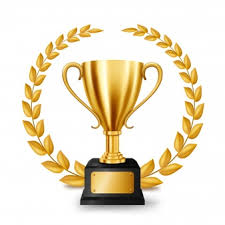 ***In contests with three or more participants, a third place winner, a second place winner, and a first place winner will be announced

**In contests with less than three participants, a second place winner (if applicable) and a first-place winner will be announced

*If there is only one contestant, the contestant must be disqualified if he/she does not meet the timing, originality, and/or eligibility requirements
‹#›
Destruction of Ballots and Tally Sheet
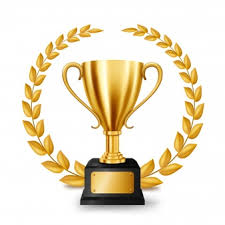 The chief judge will keep all ballots and the tally sheet until after the winner is announced.

After the winners have been announced, the chief judge will discreetly destroy all ballots, the time record sheet, and the counter’s tally sheet.
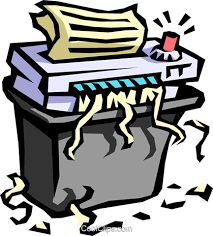 ‹#›
Resources
Carole Murphy, DTM PDD, 604.219.3619 or mjcarol@telus.net
Speech Contest Rulebook – July 1, 2024 to June 30, 2025 (1171)
Toastmasters International Speech Contest Tutorials
Contest Chair Checklist (Rulebook page 26)
Chief Judge Checklist (Rulebook page 29)
Speech Contest Judges Training (1190)
International Speech Contest Ballot (1172)
Table Topics Speech Contest Ballot (1180)
Online Speech Contest Ballot (1189a)
Speech Contest Article: https://d96toastmasters.ca/article/contests/speech-contests-2024-2025
‹#›
In Summary
Be organized & discreet.
Connect with the Contest Chair.
Have all your forms ready to go.
Align all your judges, ballot counters, and timers.
Have backup judges, timers & ballot counters.
Be very familiar with the Speech Contest Rulebook and other valuable contest resources.
Ask for help/assistance.

Best Wishes and Good Luck with your contest!
‹#›